Valor predictivo del tamizaje con tomografía computarizada en la detección de aneurismas aórticos en la población mexicana mayores de 55 años
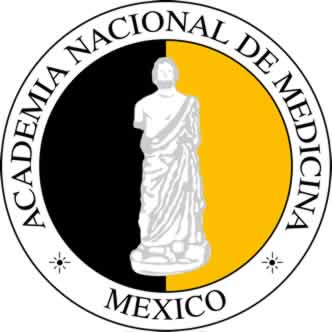 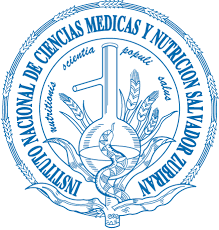 Dr. Carlos A Hinojosa Becerril
INCMNSZ
Definición de Aneurismas
Epidemiología
Datos en México
Resultados del tamizaje con tomografía
Evidencia en la literatura Mexicana
Conclusiones
Aneurisma de aorta :
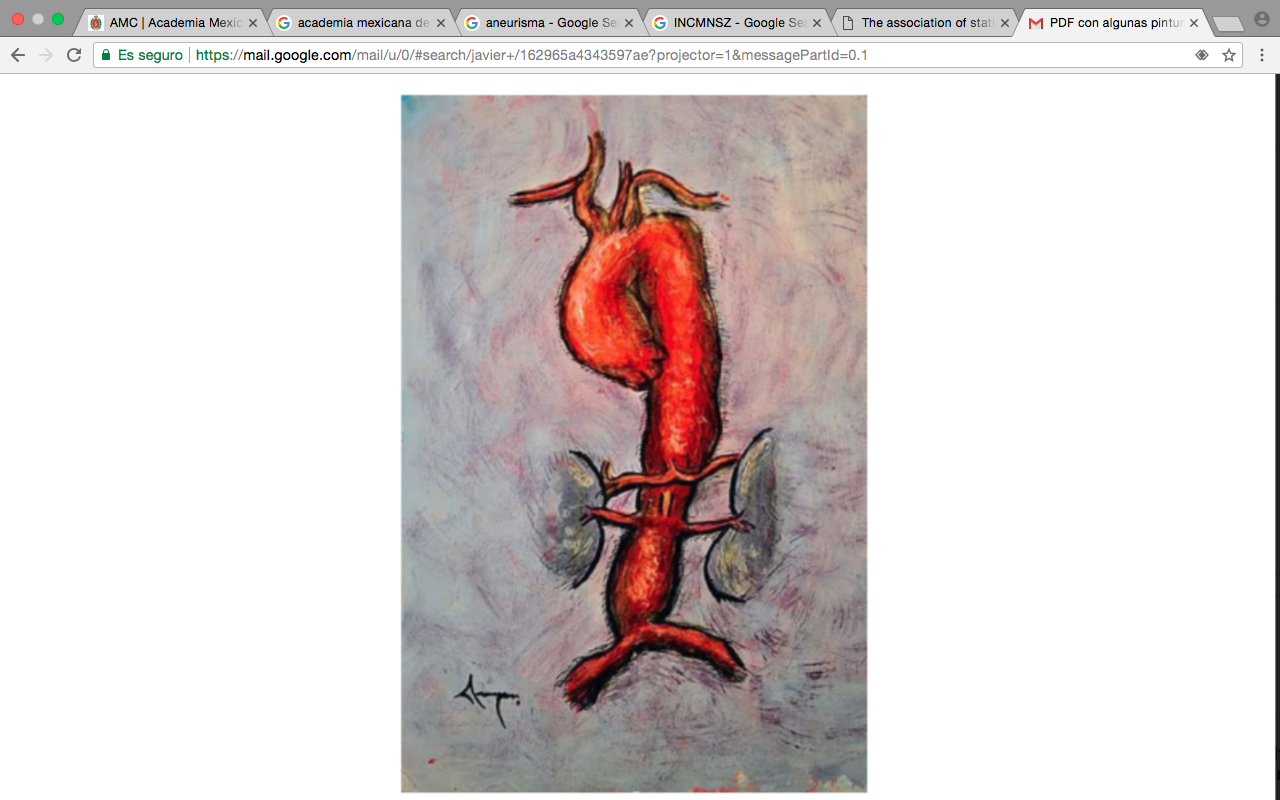 Dilatación  localizada en la aorta, resultado de un debilitamiento   de   sus paredes, pudiendo afectar uno o varios segmentos de este vaso, a lo largo de su trayectoria.



Dilatación aneurismática aórtica : ≥  1.5 del diamétro esperado de cada segmento.
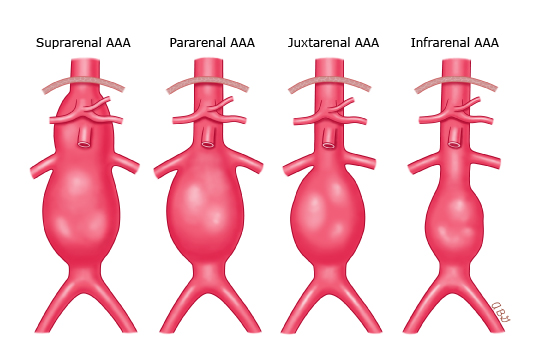 © 2018 UpToDate, Inc. and/or its affiliates. All Rights Reserved.
Graphic 90459 Version 2.0
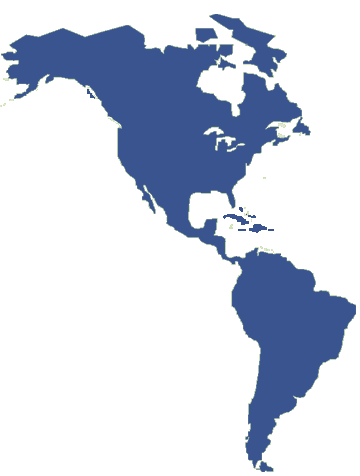 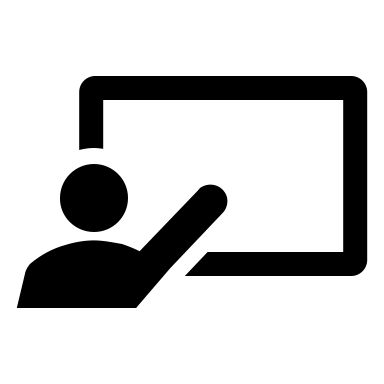 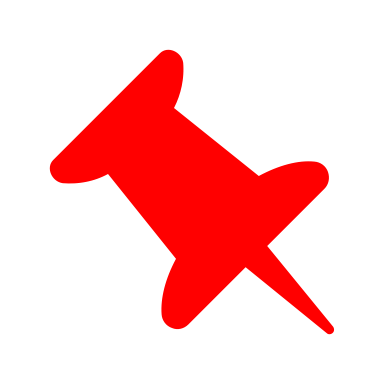 En EUA mortalidad de 
10, 000 casos anuales
En México no hay aún un registro nacional de AAA
Acciones para detectar Aneurismas
La falta de diagnóstico oportuno y la alta mortalidad posterior a su ruptura han generado la creación de programas para su detección temprana.

Se han identificado subgrupos de pacientes con tasas más altas de prevalencia : 
	- 22% en hermanos de un paciente que lo padeció
	- 20% en hijos de pacientes que fallecieron a causa de ruptura
	- 14% en hombres con enfermedad vascular periférica
	- 5.2% en hombres hipertensos mayores de 60 años
	- 9.9% en pacientes con EPOC
	- 11% en hombres que se han sometido a revascularización miocárdica

Una estrategia dirigida a estos sectores de la población identificará un mayor porcentaje de aneurismas.

El tratamiento de aneurismas aórticos detectados a tiempo es altamente eficaz.

Una estrategia de detección temprana busca ayudar a los pacientes para dirigirlos al tratamiento de manera oportuna.
Aneurismas de Aorta en México
Edad promedio de Muerte: 69.19 (SD: 16.75) Años (n = 6,612).
Análisis de Certificados de Defunción
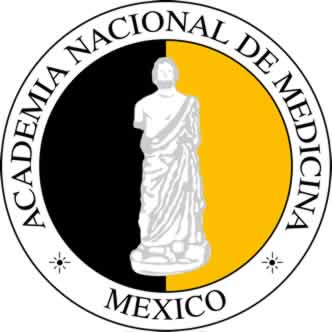 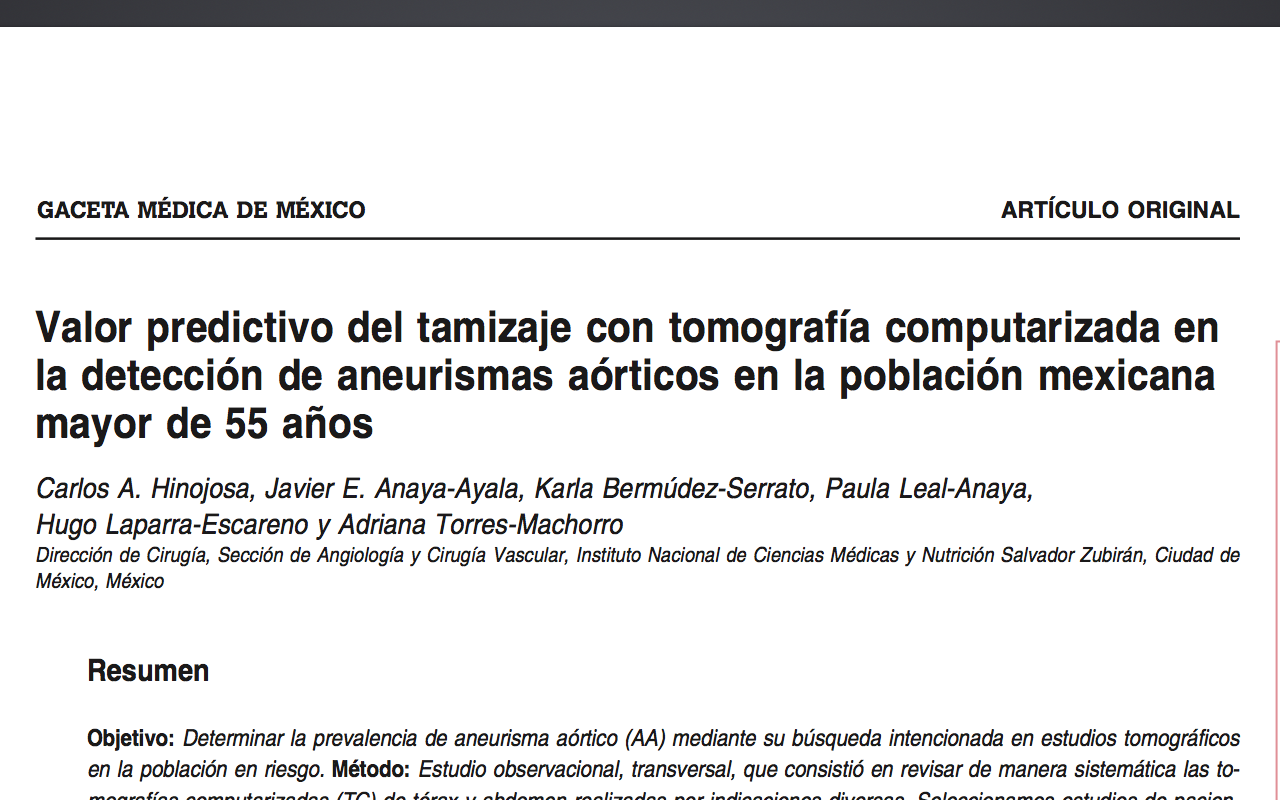 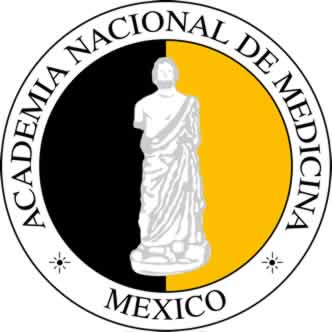 Objetivo: Determinar la prevalencia de aneurisma aórtico (AA) mediante su búsqueda intencionada en estudios tomográficos en la población en riesgo. 

Estudio observacional transversal.

Estadística descriptiva en la población estudiada y análisis de regresión lineal con el fin de determinar la relación del hallazgo de AA y la edad del paciente.
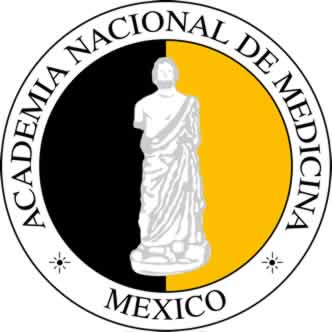 4809 pacientes
> 55 años
1 de enero de 2014 al 31 de diciembre de 2016.
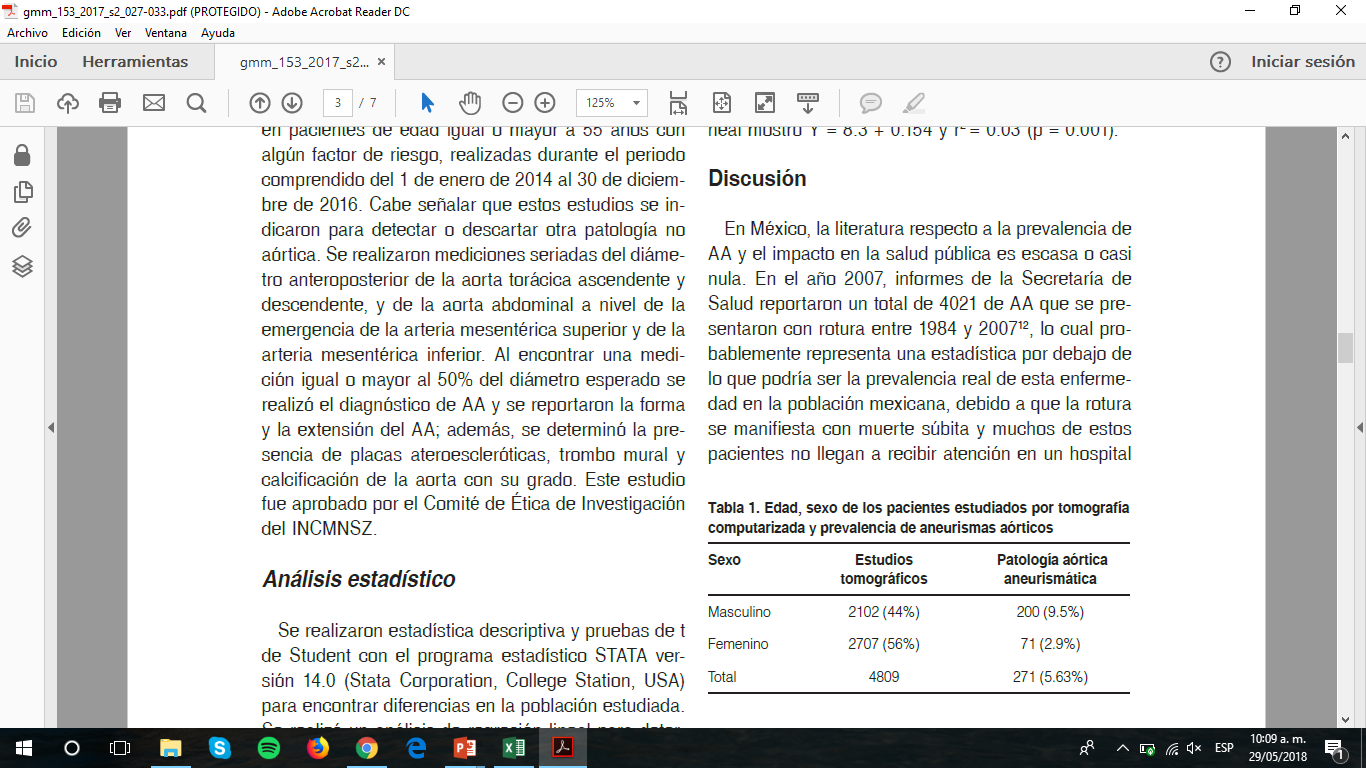 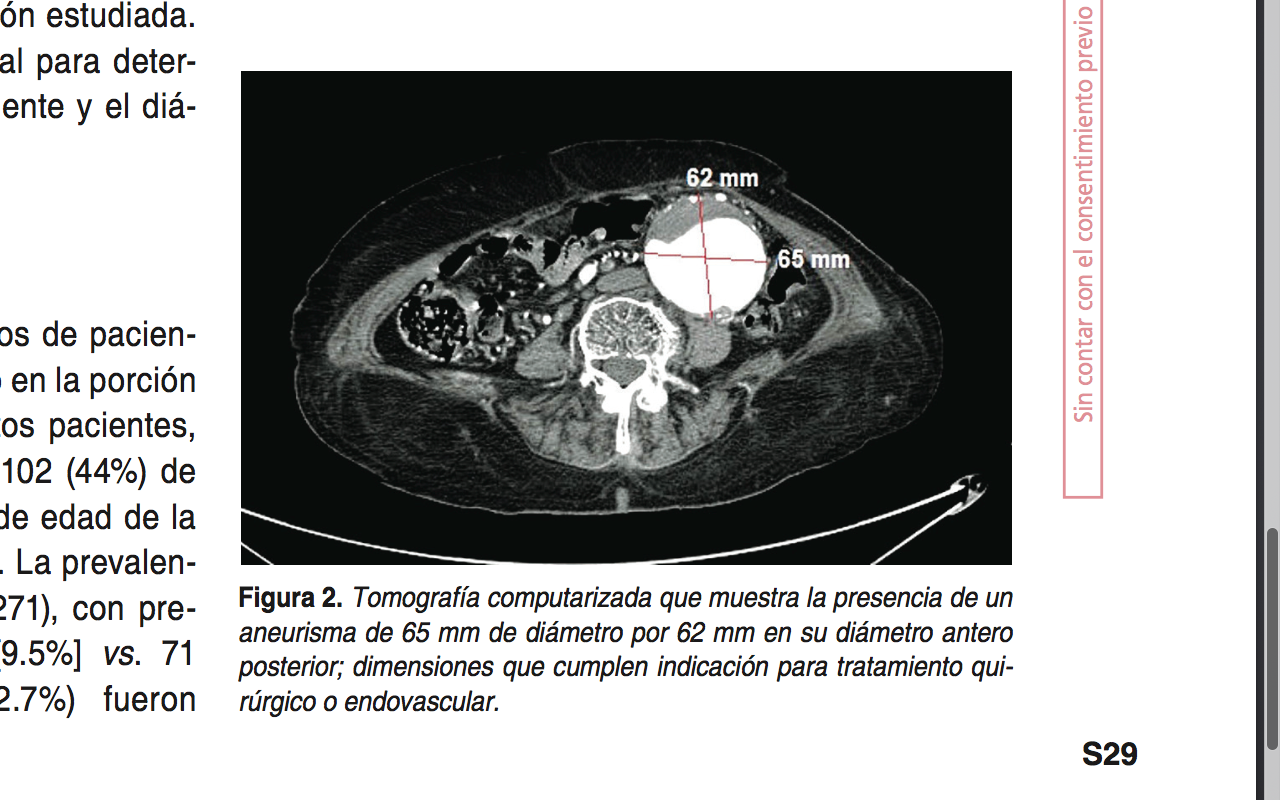 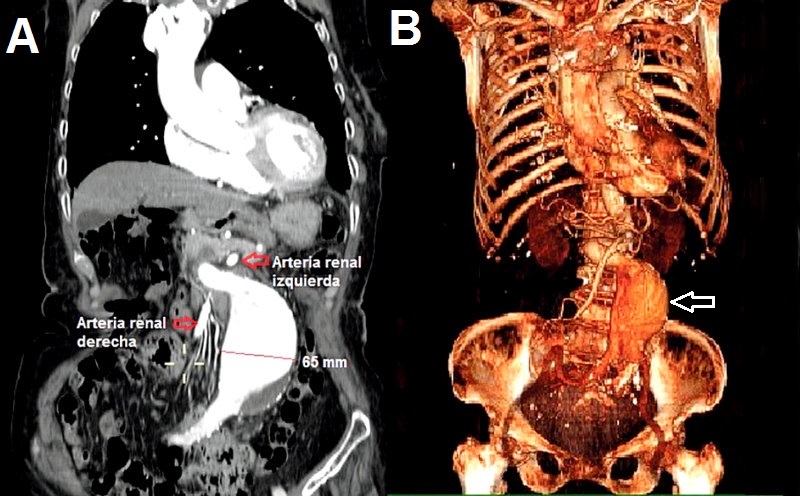 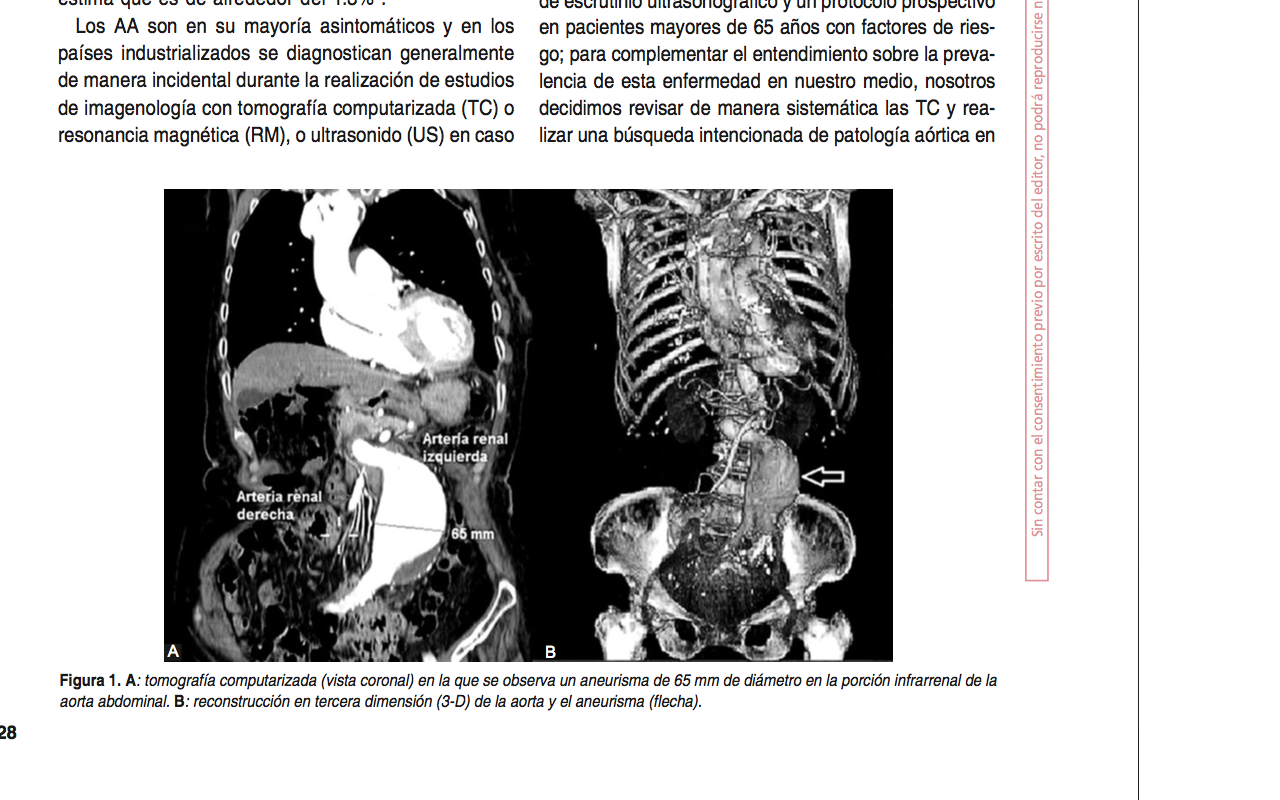 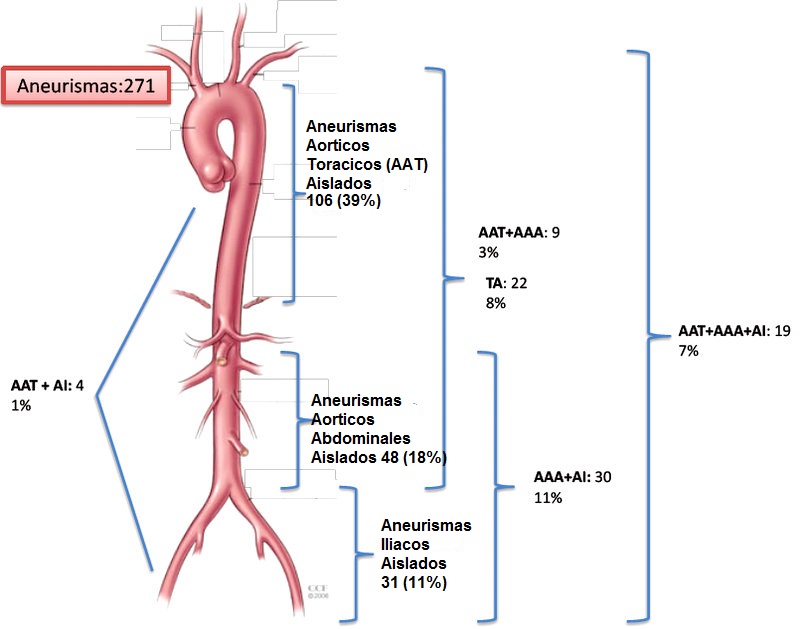 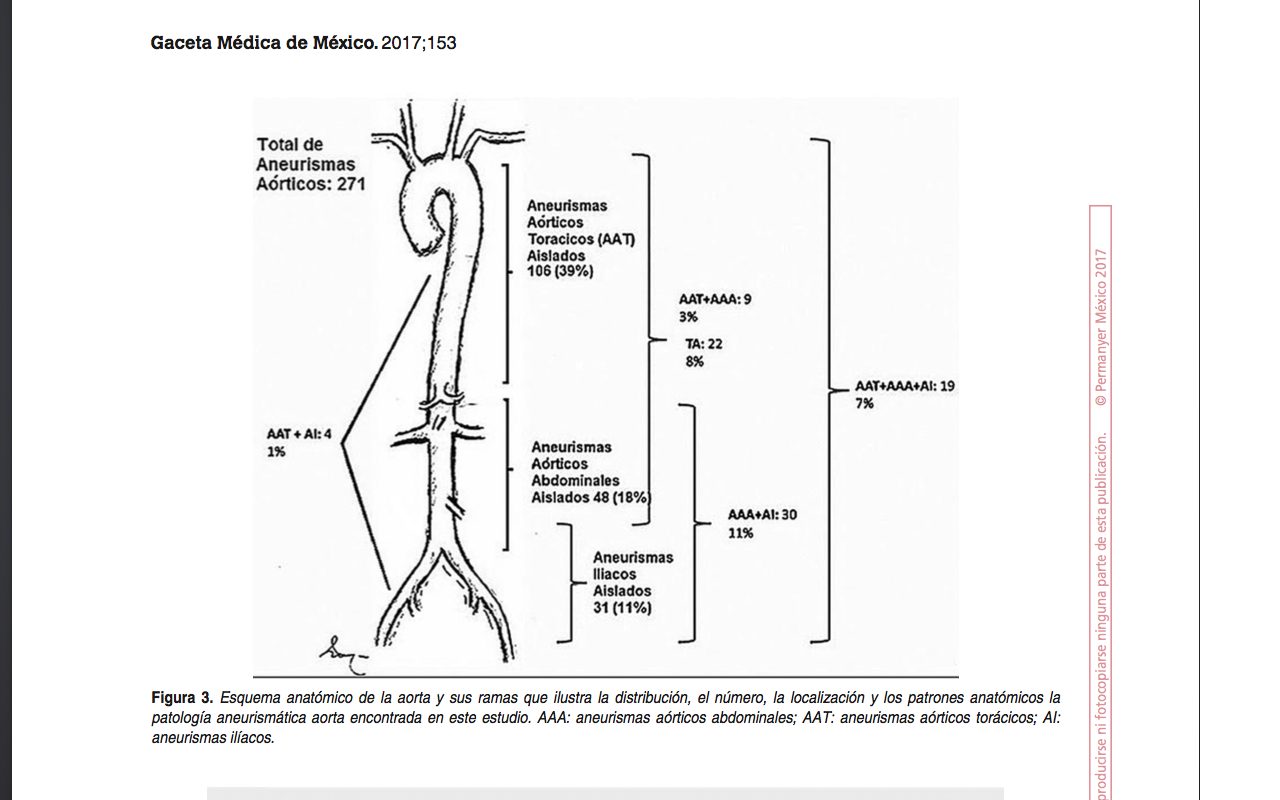 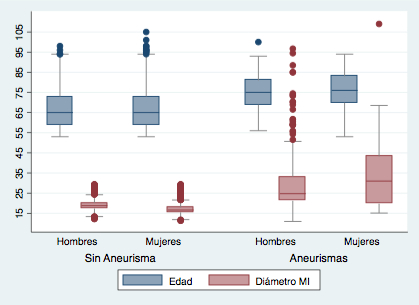 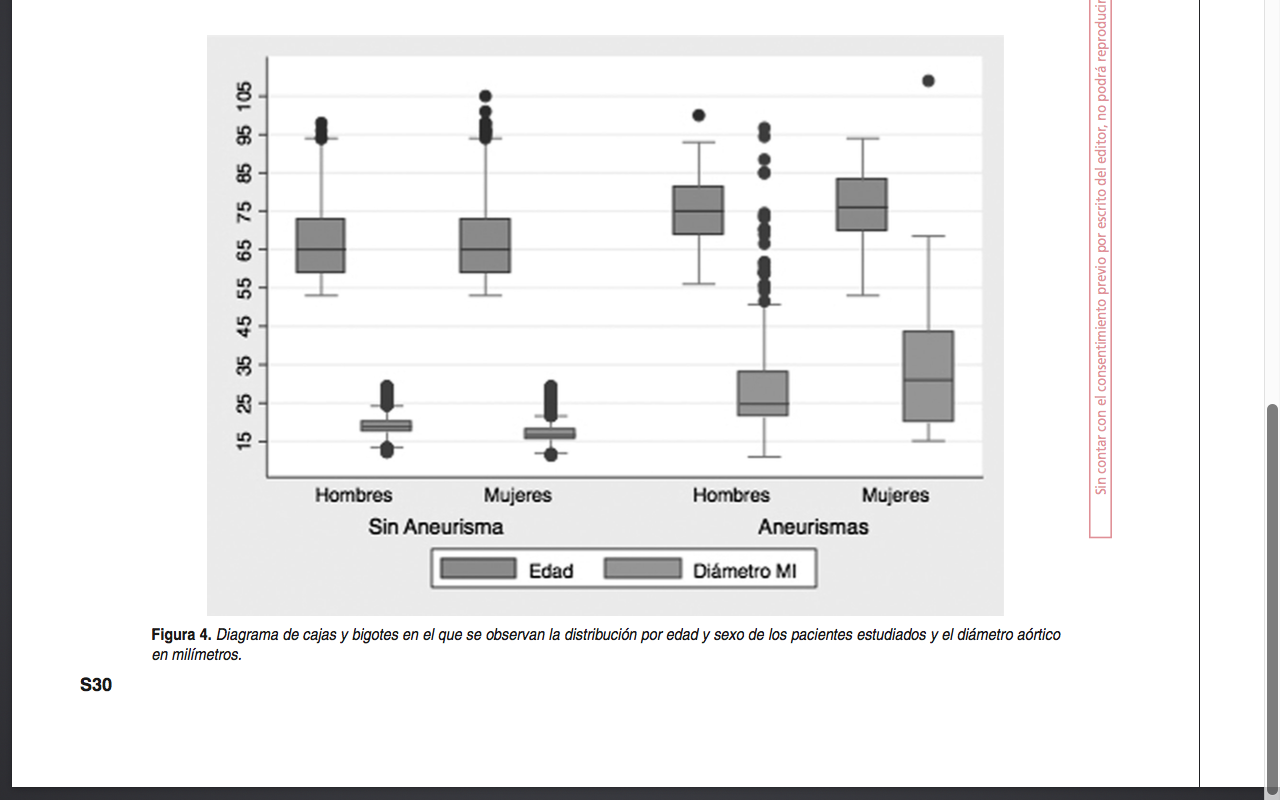 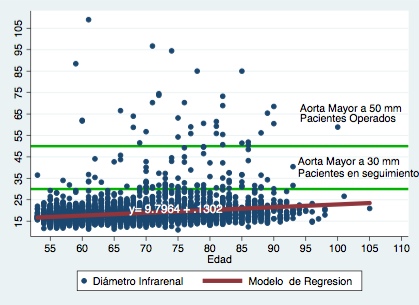 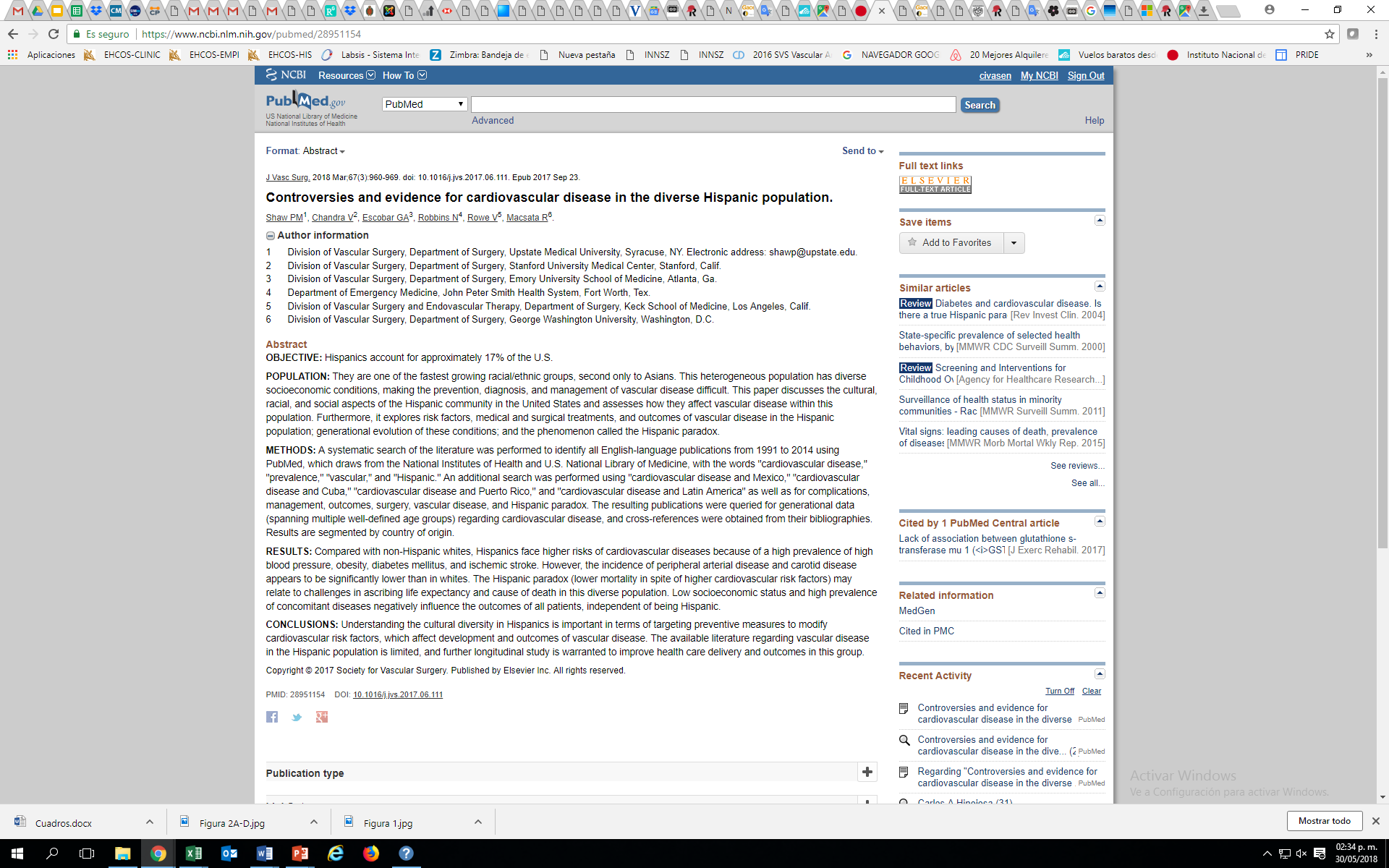 <
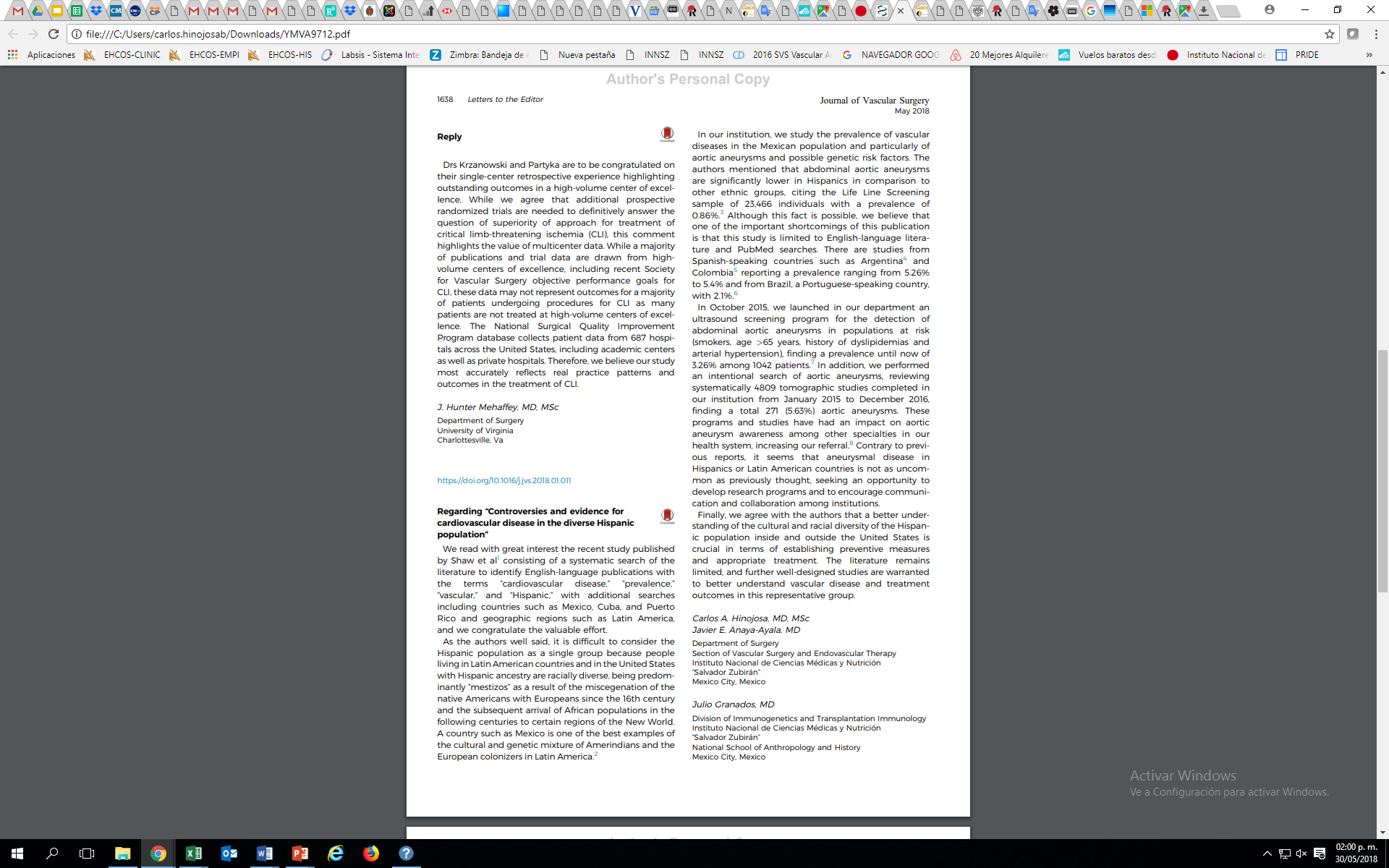 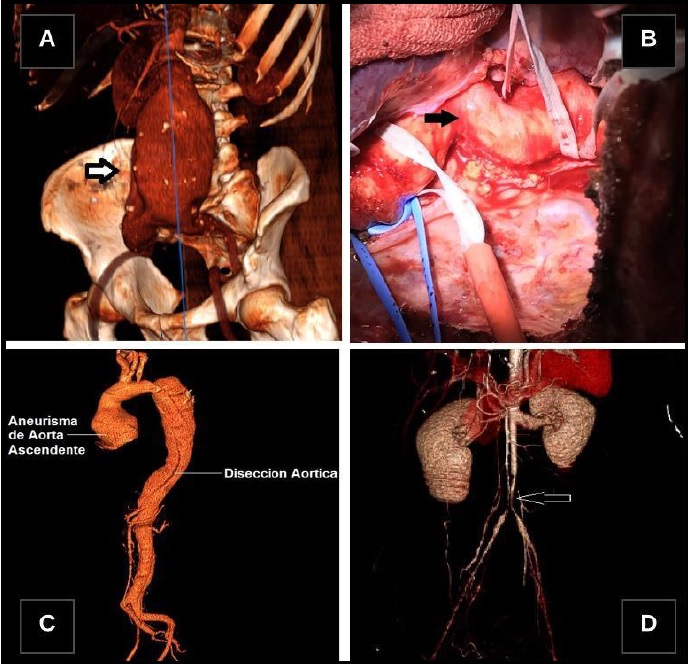 Conclusiones
El tamizaje imagenológico con TC de AA ha tenido un impacto favorable en nuestra institución y refuerza la necesidad que el grupo médico realice la búsqueda intencionada de esta patología.

Existe una correlación positiva entre la edad del paciente y el diámetro aórtico.